THE MODARABA BILL, 2018
Amendments are based on—

Recommendations of the Steering Committee on Islamic Finance constituted by the Federal Government

NBF Reform Report of the Commission

Standing Committee of the Senate
Significant Changes/New Concepts in the Proposed Law
1.  	New Definitions (s.2)

Financial statements [s.2(1)(viii)] - in line with new Company Law

Promoter [s.2(1)(xvi)] - in line with new Company Law

Shariah advisor [s.2(1)(xxi)]

Shariah Board [s.2(1)(xxii)] 


2. 	Vesting the powers of the Registrar to the Commission
Significant Changes/New Concepts in the Proposed Law
3. 	New provision to curb the misuse of word “modaraba” (s.3)

Prohibition on any entity or person on use of word “modaraba” as a part of its name

Prohibition on inviting or collecting deposit or raise funds from general public by use of the word “modaraba” or “musharakah” 

Contravention shall be a criminal offence – punishment up to 7 years – fine up to Rs.100 million
Contd….
Significant Changes/New Concepts in the Proposed Law
Additional fine for the substantial loss caused to any person, up to Rs.100 M or twice the amount of loss caused or gain made, whichever is higher

Cognizance to be taken by any authority, agency or bureau notified by FG as an investigation and prosecution agency

Commission shall have power to refer the matter to the notified agency
Significant Changes/New Concepts in the Proposed Law
4.  NOC for incorporation of modaraba company (MMC”) [s.5(3)]


5. Performance based share of profit (remuneration) of MMC (s.11)

Existing remuneration         -	       10% of the net profit

Proposed		        -              Linked with the return on assets

(Link)
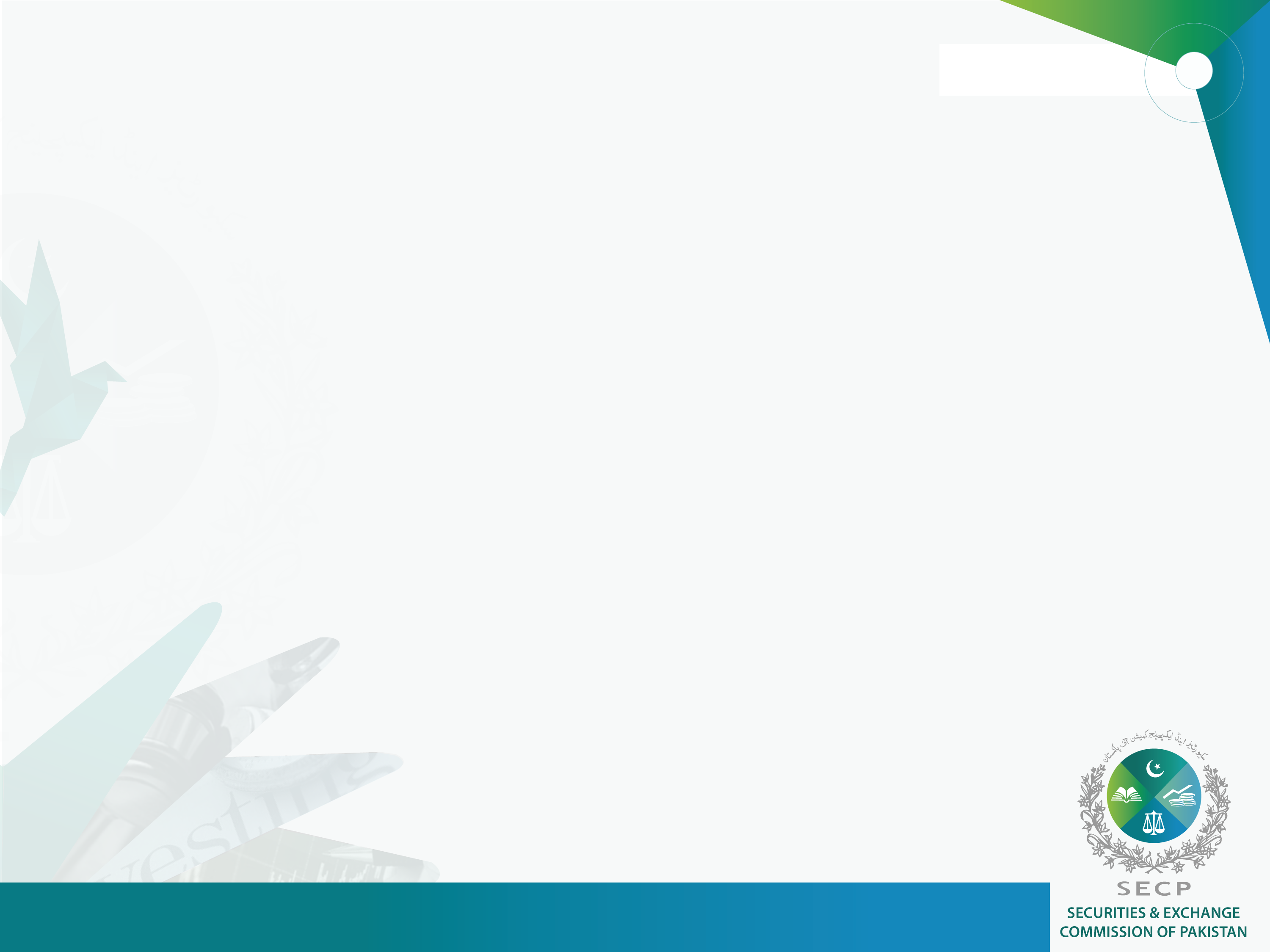 Significant Changes/New Concepts in the Proposed Law
6. 	Steps for the growth of modaraba sector [s.14(2)]

Unlisted Modaraba being allowed

Mandatory condition of listing in 3 years

In case of failure in listing in the given period, the unlisted Modaraba to be wound up

Statement in lieu of prospectus instead of the prospectus

No tax exemption
Significant Changes/New Concepts in the Proposed Law
7.  Resource mobilization [s.15(5)]

Enabling provision for raising further funds through Shariah compliant redeemable instruments

Subject to the terms and conditions and limitations, as may be specified

Approval of the Commission
Significant Changes/New Concepts in the Proposed Law
8. Empowerment to the certificate holders 

Concept of AGM for laying of accounts before the certificate holders (s.26) like in the company, approval of auditor

Time reduced from six months to four months [s.26(1)]

Certificate holders’ right to apply for the change of MMC, change of CEO/director, appointment of Administrator (s.32) - % to be specified

Voluntary winding up of a Modaraba by the certificate holders (s.37) in the manner provided under the Company Law

Voluntary change of MMC (s.33) – Commission may require special resolution of certificate holders
Significant Changes/New Concepts in the Proposed Law
9. 	Enabling provision for Shariah compliance and Shariah governance framework [s.17(2)(c)] - the management company should also be Shariah compliant

10. 	Shariah Board of the Commission shall replace the existing Religious Board – advisory – other functions (s.22) 

11.	Shariah Advisor (s.23-24)

Appointment for each Modaraba mandatory (s.23)

A report of Shariah Advisor to be disseminated with the annual accounts (s.24)
Significant Changes/New Concepts in the Proposed Law
12. Bar on undertaking any other business (s.7)

No MMC to engage in other business unless specifically allowed by the Commission 

Existing companies to comply within 3 years

13. Fit and Proper Criteria for CEO, directors and key executives (s.8)

14. Bar on shareholders (s.10(1)(c)

Shareholders of MMC not allowed to obtain facility/loans from the Modaraba or use its assets as security
Significant Changes/New Concepts in the Proposed Law
Significant Changes/New Concepts in the Proposed Law
15.  Voluntary de-registration of MMC (s.12)

On the application of MMC

16.	Mandatory requirement to use model financing agreements approved by Shariah Board [s.17(2)(d)]


17.	Filing of Financial statements before AGM in line with the company law - s.26(3)


18.	De-regulation (s.27)

Powers of the Registrar to approve the appointment of auditor given to the certificate holders
Significant Changes/New Concepts in the Proposed Law
19.	Enforcement action by the Commission including powers to monitor the business activities 

Powers to call for information (s.28)

Powers of Commission to monitor the business activities of a modaraba through onsite and offsite inspection and to issue necessary direction (s.29)

All the powers to carry out inspection, enquiry and conduct investigation under SECP Act, shall apply including the powers of IO (s.29)

Powers to remove the chairman, chief executive, director or key executives (s.31)
Significant Changes/New Concepts in the Proposed Law
20.	Voluntary change of MMC (s.33) - Commission may require           passing of special resolution of modaraba certificate holders 


21.	Bar on winding up petition by MMC – only with the approval of the Commission (s.35)


22.	Additional grounds to initiate winding up of a Modaraba by Court (s.38)

If a Modaraba has suffered losses for three consecutive years

Unlisted Modaraba not listed in the given period
Significant Changes/New Concepts in the Proposed Law
23.	Merger of a Modaraba – NOC from the Commission to ensure merger in a Shariah compliant entity (s.41)

24.	Resolution of disputes through mediation (s.43) - in line with the company law

25.	Rationalization of penalties (s.46)

	Maximum amount increased from Rs.100,000 to:

Rs. 100 million for individuals and 

Rs.200 million for MMC
Significant Changes/New Concepts in the Proposed Law
26.	Offence of false statement (s.48) 

Provision and the penalties for false statement, falsification, forgery, fraud and deception as provided under the company law(258 & 496) made applicable

27.	Appeals (s.50)

First appeal to be filed before the Appellate Bench and the second appeal before the High Court (in line with section 33 and 34 of SECP Act)

28.	Recovery petitions by MMC (s.51)

Jurisdiction of the Banking Court has been extended to hear recovery petitions filed by the modaraba management company
Significant Changes/New Concepts in the Proposed Law
29.	Jurisdiction of Court [s.2(1)(v)] – in line with the company law

High Court for all civil matters instead of Tribunal

Session Court or any other court as notified by FG instead of Tribunal for all criminal matters (s.40)
Significant Changes/New Concepts in the Proposed Law
30.	Registration, modification and satisfaction of charges (s.53)

31. 	Vesting some of the powers of the Federal Government to the concerned Minister-in-charge,  [grant exemptions (s.55), removal of difficulty (s.65)]

32. 	The Federal Government shall have the following powers

Notify any agency to take cognizance of misuse of word modaraba (s.3)

Notify any court other than Session Court for criminal offences (s.40)

Make Rules for the purposes of this Act (s.56)
Significant Changes/New Concepts in the Proposed Law
33. Commission empowered to specify the 

minimum and maximum holding limits of modaraba certificates by MMC and the period [s.10(3)]

transfer of modaraba certificates subscribed by MMC or 
	promoters in IPO – only with prior approval of the 	Commission

34.	Destruction of documents required in inspection or investigation (s.42) or any other document from the record of MC or Modaraba
SCHEDULES
5 new schedules to the proposed Act  with the power to the Commission to alter schedules (s.63)
Significant Changes/New Concepts in the Proposed Law
First Schedule – Scale of fees

Fee structure Rationalized/ simplified

Registration fee increased from Rs. 250,000 to Rs.525,000 and divided into two parts

Rs. 500,000 for NOC, and 
Rs.25,000 for Registration

Annual Renewal fee of Modaraba company increased from Rs.25,000 to Rs.100,000

Annual Renewal fee of Modaraba Rs.100,000 abolished 

Annual monitoring fee @ 0.5% subject to max of Rs.500,000 introduced
Contd….
Significant Changes/New Concepts in the Proposed Law
First Schedule – Scale of fees

Application fee seeking approval for resource mobilization  Rs.100,000 introduced

Application for voluntary change of modaraba company of a modaraba under section 31 - Rs. 1 M introduced

Application seeking NOC for merger or amalgamation of a modaraba - Rs.250,000/- introduced

Application for relaxation of any of the requirements of rules or regulations - Rs.100,000/- introduced

Copying fee simplified in line with company law
Significant Changes/New Concepts in the Proposed Law
Second Schedule – Remuneration of modaraba company

Performance based as discussed above



Third Schedule –
 
Prospectus for a listed modaraba
Significant Changes/New Concepts in the Proposed Law
Fourth Schedule – Statement in lieu of prospectus of an unlisted modaraba

A new document for unlisted modaraba contains comparatively lesser information than a prospectus



Fifth Schedule - Disclosure requirements as to financial statements of a modaraba and its subsidiaries

It is in lines with the Fourth schedule of new Company Law, with necessary changes
Status of the Modaraba Bill
Consultation process completed

State Bank also cleared the Bill

Final Bill sent to Ministry of Finance for further necessary action